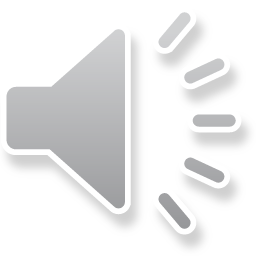 1
Outline
The examples in this set of slides require
A hierarchy of concepts. We use an excerpt from MeSH
An understanding of how indexing is done – the Cardinal rule of indexing
A sample set of indexed documents – taken from Medline

Then several searches will demonstrate 

A search for a specific descriptor (Amoxicillin)
A search for a broad descriptor, general reference (Penicillins, general reference)
A search for a broad descriptor, including all its narrower terms(Penicillins, inclusive)
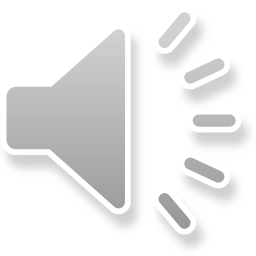 2
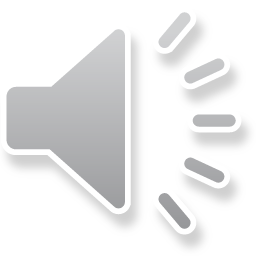 3
Cardinal rule of indexing
Index with the most specific descriptor that still covers what the document is relevant for
(1) Index with a specific descriptor if that is all the document is relevant for
	D7 A comparative study of amoxicillin, clindamycin and chlorhexidine in . . .
	Index with: Amoxicillin
(2) Index with a broad descriptor, such as Penicillins (a class of drugs), 
(2.1)	if the document deals with general principles that apply to all descriptors (concepts)
	under the broad descriptor
	D2 Development of new drugs for an old target: the penicillin binding proteins
	 Index with: Penicillins
(2.2)	if the document deals with more than 50% of the narrower descriptors
	D1 A systematic review and meta-analysis of anti-pseudomonal penicillins . . . 
	 Index with: Penicillins
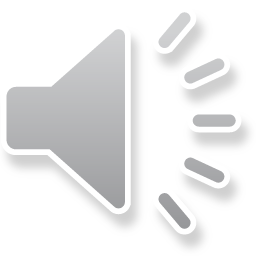 4
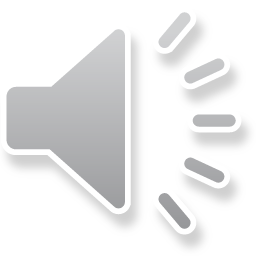 5
The set of all 9 documents
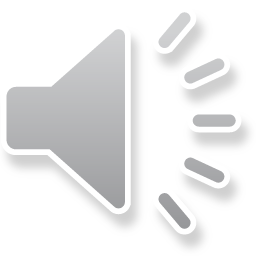 6
The following slides show searches in Dialog

? S Amoxicillin

? S Penicillins [In Dialog, this is Penicillins, general reference, finds ~10,000 docs]

? S Penicillins! [In Dialog, this is Penicillins, inclusive, finds ~30,000 docs]

For each query, the documents found are in a box inside the large box shown in Slide 6.

Note: 
In Medline searched on PubMed (public) or OVID (accessible through UB), a search for Penicillins (no !) defaults to 
	Penicillins, inclusive (good since this is what most users expect)
but it is not possible (at least I did not find a way) to search for 
	 Penicillins, general reference (bad since a user may want only general docs)
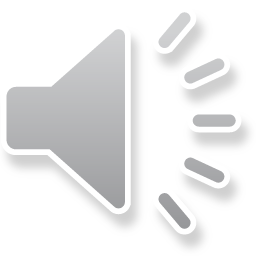 7
? S Amoxicillin
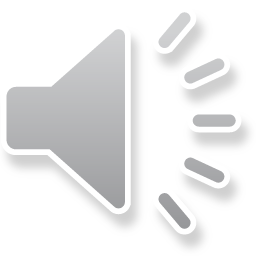 8
? S Penicillins [In Dialog, this is Penicillins, general references, finds ~10,000 docs]
Note that the documents found are general documents that apply to the entire drug class of Penicillins or many members of the class. This is a subset of all documents that deal with Penicillins or any specific member of the class
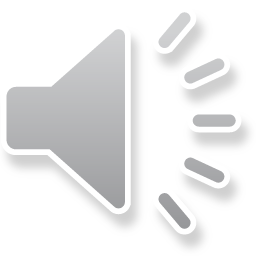 9
? S Penicillins! [In Dialog, this is Penicillins, inclusive, finds ~30,000 docs]
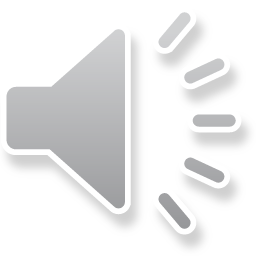 10
Table showing
Descriptor used in indexing a document
Descriptors under which a document so indexed should be found in a search
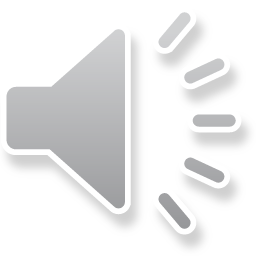 11